Core for Social Workers
Module 2 - Child Development
V2021.03.08
Welcome and housekeeping
Log into your meeting from a distraction free, quiet environment
Please keep your audio on mute until you want  to speak
Please use a web camera so we can see your happy face; it makes small groups more human
If you would like to speak use the “Raise Hand” feature. Then unmute yourself after you are called on
If you have a question, post it in the public chat box 
Have fun and participate!
Have paper and a pen or pencil handy to take notes
[Speaker Notes: Test raising hand, break out rooms, chat box (remind them time for breakout room and then 1 min warning)]
Agenda
Morning Section I
Attachment
Break
Self-Control

LUNCH

Afternoon Section II
Disruptions to attachment
Break
Effects of trauma on development
Interventions
[Speaker Notes: We will be using our time together today to discuss the experiences that are necessary for typical development to occur. Then we will transition to discussing development within abnormal contexts, such as trauma or maltreatment.]
Ice breaker
Let’s Team Up!
[Speaker Notes: Breakouts: team name game (write instructions) 

Groups of 5

Choose a reporter

15 minutes]
Objectives
Overview of the importance of relationships for development. 
Create awareness of how trauma impacts the developmental process.
Appreciate the role of the child welfare system in preventing and repairing developmental disruptions due to trauma.
[Speaker Notes: Goal is to build on the content from the online course by examining some of the contexts critical for development to proceed in a typical fashion. This will center primarily on the role of relationships and how they are critical for development. In the second part of the day we will turn our attention toward the context of trauma and how it impacts these developmental processes. Throughout the day we will have some time for discussion and reflection on these topics in relation to the child welfare system. 

But first, we are going to take a little bit if time to review what we mean by development.]
Typical development
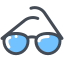 S
P
E
C
Ages & Stages
Infancy (0-1 years)
Toddlerhood (1-2 years)
Preschool (3-5 years)
Childhood (6-12 years)
SOCIAL
PHYSICAL
EMOTIONAL
COGNITIVE
[Speaker Notes: As discussed in the online course, typical development occurs across domains and moves in a forward fashion. So to understand development, we put on our specs to think about developmental domains. To help get our brains warmed up, let’s open up your chat box and type in what developmental domains the letters SPEC stand for. 

Within a single domain, skills may develop in a fluid forward fashion or in a graduated fashion with bursts and then a levelling off. Advancements in one domain will help to support development in other domains. For instance, head and eye control allows for individuals to focus attention which then supports cognitive development. 

We tend to group development across ages into developmental stages. These are the periods we will be focusing on today. Infancy is considered as the first year of life, the toddler period is from 1 to 2 years, preschool 3 to 5, and childhood 6 to 12 years. 

As development progresses and skills are built, individuals become more capable as well as more or less vulnerable to different environmental conditions. For instance, as the emotional domain develops, the capacity for more complex emotions such as shame evolves setting the stage for children’s self-image to become vulnerable to outside influence. 

As we progress through the material today, think about how the concepts we discuss might be relevant for development at different stages as well as the domains of development that might be protective or more vulnerable.]
Typical Development and SPECS
Lets Play!
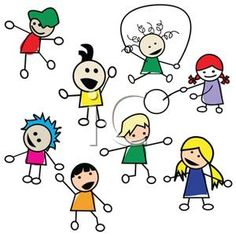 [Speaker Notes: ACTIVITY:  Child Development Game
 
Let’s play a game to orient ourselves to some of the major milestones we can expect to see at these different stages of development. For each of the developmental milestones, pick the stage at which it comes online. 

Development Game Words and Phrases:
 
Dyadic play and friendships begin 
Control of head and hands 
Puberty 
Social smiling 
Speaking in sentences 
Comparison of self to peers 
Fantasy/pretend play 
Walking 
Able to take the perspective of another 
Identify formation 


Dyadic play and friendships begin (Preschool)
Control of head and hands (Infancy/Toddler)
Puberty (Adolescence)
Social smiling (Infancy/Toddler)
Speaking in sentences (Preschool)
Comparison of self to peers (Adolescence)
Fantasy/pretend play (Preschool)
Walking (Infancy/Toddler)
Able to take the perspective of another (Childhood)
Identify formation (Adolescence)]
Attachment
Biological basis of attachment
Children are biologically predisposed to attach to a caregiver.

We will explore those biological foundations, as well as what attachment is
[Speaker Notes: What is attachment? 

Attachment is the emotional bond between a caregiver and a child.]
To start thinking about biology… an activity
In your break out room
The babies on the next slide are newborns. With your break out group. Discuss the SPEC (social, physical, emotional, and cognitive) abilities of these babies. Be ready to have one person from your group share at least one example of a typical newborn baby’s SPEC.
The babies on the slide after roughly 6 months old. With your break out group. Discuss the SPEC (social, physical, emotional, and cognitive) abilities of these babies. Be ready to have one person from your group share at least one example of a typical 6 month old baby’s SPEC.
Identify one way in which you sooth a crying baby.
[Speaker Notes: Allow 10 mins in break out room]
Newborn
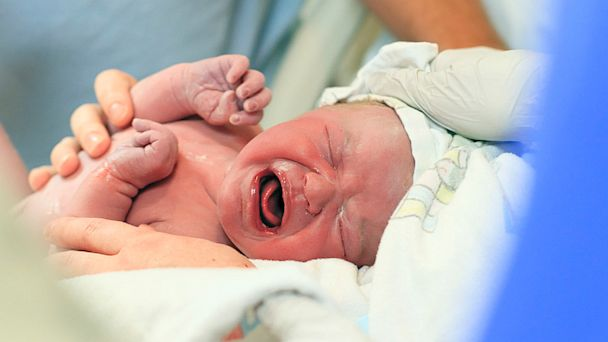 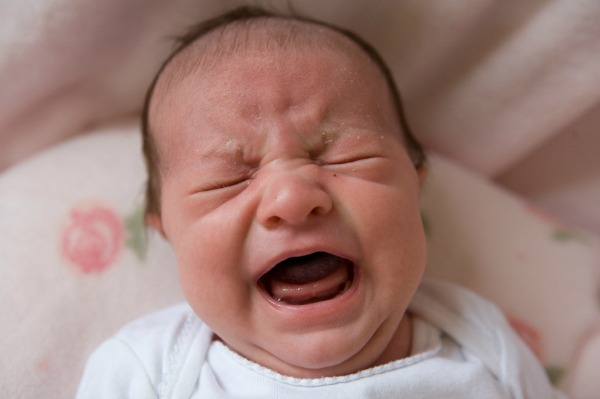 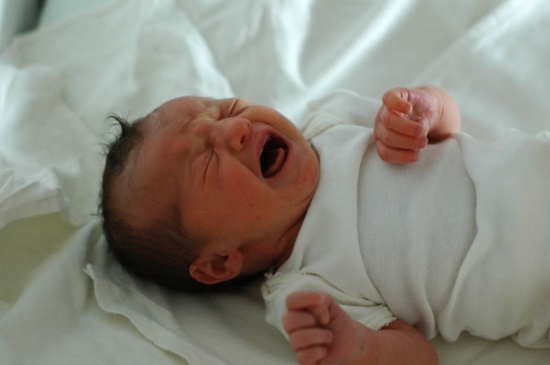 [Speaker Notes: As we begin our discussion I would like you to imagine a newborn. (describe or have an open conversation about newborn characteristics)

The attachment process begins at the moment of birth – actually even during pregnancy – but really the moment a child is born they are looking for an attachment figure – the person that will keep them safe and provide for their needs. They do this “looking” by communicating in the ways newborns communicate which is primarily crying and sleeping. 

The biology that drives these crying and sleeping states is also the basis for attachment.]
6 month old
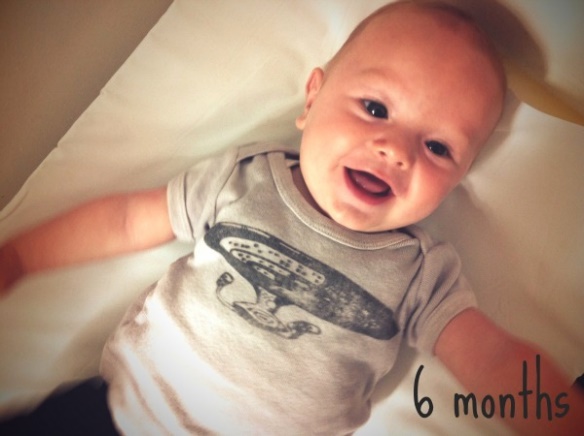 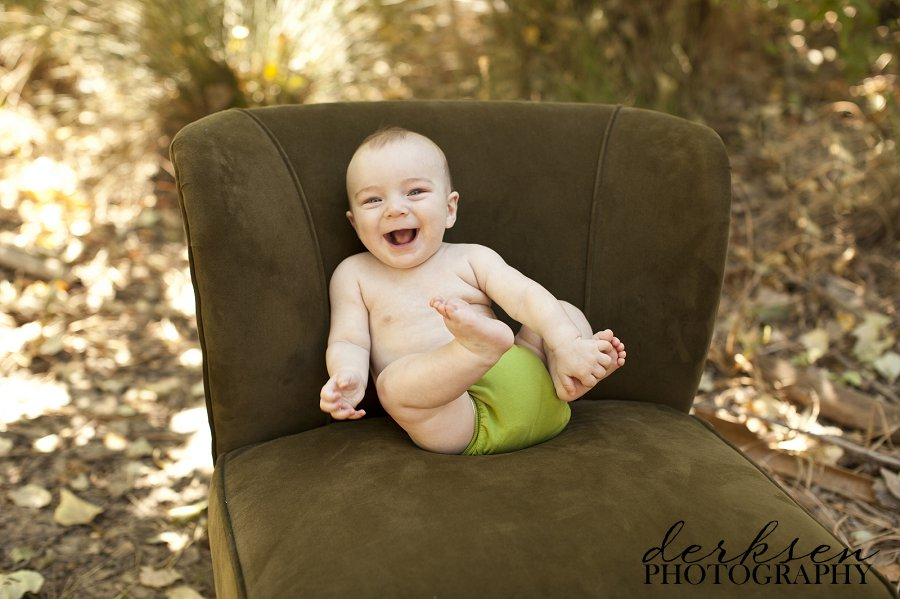 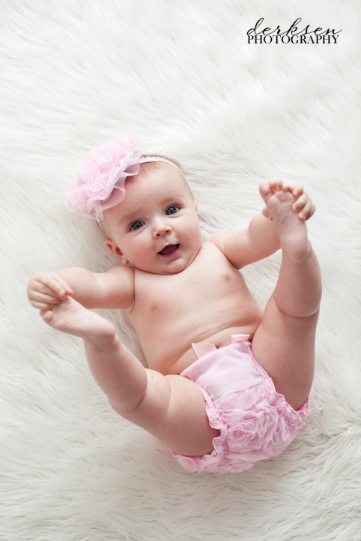 Break out - Discussion
A child’s SPEC abilities form the basis of their needs from caregivers. Knowing a child’s abilities is important for nurturing their development.
We will now focus on those social and emotional needs, and the biology  underlying those needs.
[Speaker Notes: Have representative from each group share their SPECS for newborns and 6 month olds. Use the white board feature in Zoom to write down responses. 

A child’s SPEC abilities form the basis of their needs from caregivers. Knowing a child’s abilities is important for nurturing their development.

TIE INTO WHAT THE GROUPS IDENTIFIED:
A 6 month old has purposeful motions, they are controlling their bodies, they are smiling and social and can signal their caregivers with positive coos and gurgles, they can make eye contact for extended periods of time, they can sleep for more than 2-3 hours at a time, they can reach for things they want. They have a huge number of capabilities that newborns do not have. 

A newborn has a much harder time controlling basic physiological functions. They are born so under developed that they can not control their own heart rates, breathing rates, their temperature, and certain brain waves. This is most obvious with their inability to control their temperature, and most people know they need to “bundle” babies. 

All babies rely on others for soothing and calming these physiological responses. We will now explore these physiological systems, because their activation, and caregiver’s appropriate responses will form the foundation of attachment.]
Biological basis of attachment
Newborns and infants rely on their caregivers to soothe and calm them.
Two physiological systems control heart rate:
parasympathetic nervous system: rest and digest
sympathetic nervous system: fight or flight
These systems are in a constant fluctuating balance to meet your needs
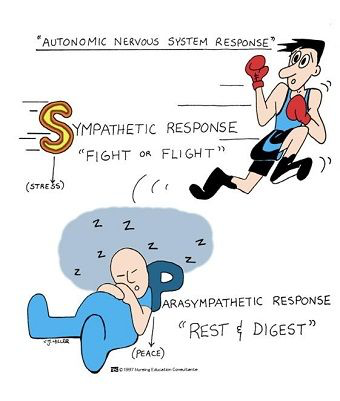 [Speaker Notes: Explain the physiological system that controls stress response:

When we are crying or sleeping, calm or agitated, it is due to our physiological system that controls our heart rate. There are two parts to this system.  

The parasympathetic nervous system is the “rest and digest” system. This is the biological system that is active for all you right now. You do not need to have a high heart rate, so the parasympathetic nervous system is actively slowing your heart rate. Likewise, you do not need to be “on high alert” so your parasympathetic nervous system  is also calming your brain (if the parasympathetic nervous system actives too much, you will actually fall asleep! Which is actually why some of you might feel sleepy just sitting here).

The sympathetic nervous system is the opposite. This system gives you the energy to respond to the challenge. This is the “fight or flight” system. That is your stress response system. When something is distressing, or challenging (physically or emotionally) your sympathetic nervous system increases activation. Your heart rate increases, your blood flow increases, your breathing increases. You may feel agitated, anxious, or angry and frustrated. 

These systems work together to create a balance. You don’t want to fall asleep mid conversation, or while you are eating, but you also don’t want your heart racing and feel the need to run when you are simply grocery shopping. So you need both of these systems to create a balance for you to function in everyday situations. 
Balance is essential for optimal development and learning. 
Brain does not focus on learning new information if system is focused on survival. 

Use the following example to illustrate the biological needs of infants:
 When a baby cries, their heart rate can speed up very quickly, they have few ways to calm themselves down. 
Think about how do you feel when your heart races, and you can’t catch your breath? It feels uncomfortable! And it feels uncomfortable for a baby as well. 
What are strategies you use to calm yourself down when you are scared, angry, frustrated, anxious? (Look for strategies like: walk, talk, deep breaths, praying)
 
But babies cannot use these calming down strategies on their own, and require adults to help them soothe. In fact, humans are born with systems that expect a kind and soothing environment. When that environment is present, the physiological system can be balanced and development can proceed in a typical fashion.]
Break out room: Attachment Through Everyday Moments
Watch the video “Attachment through everyday moments. Then in your groups discuss:
Why is responsive care important? 
What are the key pieces to responsive care?
How can the child welfare system promote these parenting behaviors? Have one person from each group ready to share.
[Speaker Notes: Video URL: https://www.zerotothree.org/resources/230-responsive-care-nurturing-a-strong-attachment-through-everyday-moments 


Meeting these biological needs sets the stage for the essential bonding that needs to happen for development to occur in an optimal way. The bond is commonly called the attachment bond. Attachment refers to the social and emotional relationships children develop with the significant people in their lives.  An infant’s first attachment is usually to its mother.  In some circumstances, someone other than the infant’s mother can become the primary attachment figure.  This may be a father, grandparent, or an unrelated adult. 

We are now going to watch a video on how everyday moments set the stage for attachment. I will first put you into your breakout rooms. Watch the movie, and then discuss these three questions in your groups. For the last question, be ready to share your response once we are back in a group. 

Why is responsive care important? 
	Strong emotional, cognitive, social development (self-esteem, problem solving, accurately responding to emotions of others, empathy)

What are the key pieces to responsive care?
	Taking turns
	Following lead (be a good observer)
	Positive feelings (communicate feelings, manage feelings) 
	Age appropriate toys

How can the child welfare system promote these parenting behaviors?]
Break out- Discussion
Have groups share how CWS can promote parenting behaviors that encourage a secure attachment.

Secure attachment relationships have:
Serve and return: back and forth sharing of attention, affect, arousal between caregiver and infant
Nurturance: being able to accurately read the infant
Stability: constant stable presence
Commitment: a caregiver that is committed and enjoys the child
[Speaker Notes: Have groups share how CWS can promote parenting behaviors that encourage a secure attachment. Use the white board feature in Zoom to write down responses. 

Now we are going to provide more information on the primary ingredients a caregiver-child relationship must have for a secure attachment to develop. Note that secure attachments may have other elements as well but these are the four that are the most recognized as essential elements in a secure attachment relationship. 

 
TALK ABOUT SERVE AND RETURNNURTURANCE

SERVE AND RETURN is the bidirectional back and forth interactions between infant behaviors and parental responses and and vice-versa. This is dyadic back and forth (involving 2 partners) and is sometimes called the “dance of attunement” and involves the back and forth sharing of emotions. During serve and return, babies and caregivers share:
 Attention (focused on the same thing or each other)
Affect (delight in the same thing)
	Arousal (caregiver and baby match intensity)

As we discussed, babies’ behaviors are the only means they have for communication. This means that parents must be attuned to what these behaviors mean for their baby. NURTURANCE is when parents who are are able to accurately read and respond to babies cues/behaviors. Being able to understand the baby, and respond appropriately to the baby’s needs allows them to develop empathy. Nurturing parents are aware of the baby and the baby’s needs, and they respond accurately and promptly) to their needs and bids for attention. This allows the parent to become more engaged with his/her child and to meet the child’s needs more effectively. 

Parents who have difficulty accurately reading their babies’ cues or who do not have developmentally appropriate expectations of their children can become aggravated by these communicative behaviors. For example, they may interpret cries as an annoying behavior rather than understanding that their child is trying to communicate with them.  
 
STABILITY of care is necessary to create the expectation on the part of the child that his/her needs will be met, that bids for attention will produce a response. In order for a child to securely attach to their caregiver, the caregiver must be a constant and stable presence in their life. Attachment is the product of repeated interactions. To develop trust, to understand the caregiver, and to have clear expectations of the caregiver’s behaviors and to depend on the caregiver as a source of comfort, the child must have stable care. Instability in care jeopardizes attachment formation, and the security of the attachment.

Infants require (and expect) a COMMITTED caregiver who finds enjoyment in parenting. Many of the families served by the child welfare system experience daily challenges to basic survival.  These challenges may pose obstacles to having the awareness, time or energy to fall in love with their child. We can help parents learn to enjoy their child and have fun, while employing nurturing parenting methods.  Parents who enjoy their children are much less inclined to harm them.]
Attachment: a social need
How the primary caregiver responds to cooing, crying, bids for attention, etc. determines the quality of the attachment
First relationship with primary caregiver builds template for future relationships
Secure attachment builds neural connections
Childhood experiences are the foundation for the brain’s capabilities later in life
[Speaker Notes: When these ingredients are present in the environment in an ongoing and consistent manner, children will form an attachment template, which is an internalized view or set of expectations regarding the attachment figure. 

According to Schore (1997b, p. 30 [italics in original] in Applegate & Shapiro, 2005), the child’s first relationship with the primary caregiver “acts as a template for the imprinting of circuits in the child’s emotion-processing right brain, thereby permanently shaping the individual’s adaptive or maladaptive capacities to enter into all later emotional relationships.”

Reflect back to the SPECS of development. Remind trainees that development occurs across domains simultaneously. Stress the following points:
The first 5 years of life represent the critical period for the development of the attachment system. 
Babies are biologically ready to seek out a consistent and responsive caregiver from birth. They are, in essence, primed from birth to attach to a caregiver. This is a survival mechanism – cannot survive without needs being met. Need to know that base needs for survival will be met so system can devote attention to other developmental domains.
At the same time we know the first five years of life represent a critical period for brain development. 

Explain discussion will now turn toward the intersection of attachment and brain development in these first five years of life.]
Attachment: Brain Development
Born with 100 million neurons
Brain develops rapidly and extensively during early childhood
Significant influence of environment & experience
Synaptic Pruning:  “Use it or lose it”
Brain continues to develop through adolescence
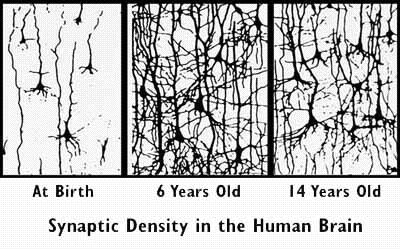 Birth		        Six years old		14 years old
[Speaker Notes: These attachment templates are built because into the structure of the brain. The first 5 years of life is a time of rapid brain development. So as attachment templates are being built, so is the brain. 

At birth, the fetus has developed more neurons the necessary. These provide the foundation on which neural connections are built and organized. 
Once the child is born, stimulated neurons make connections, non-stimulated undergo pruning (cell death ~40% of the connections between neurons die)
This pruning occurs at different times in different areas of the brain and is not fully completed until adolescence.
The mature brain has 100 billion neurons connected by trillions of synapses, the product of billions upon billions of complex chemical transactions in the process of neurodevelopment.
The normal wiring of the brain occurs in part as a result of general experiences that every human who inhabits any reasonably normal environment will have. The expected experiences allow the human brain to grow in a normal and healthy way. 
There are Sensitive periods for brain development, pruning, and expected experiences. 
If these expected experiences are not available, impairment can result. 

Point out the following: 
The lack of experience, or an atypical experience, can cause the brain to “re-wire” and reorganize as a function of an individual’s experience. For example, children who are abused or grow up in high conflict homes become sensitized to anger. Their brains become more sensitive to slight amounts of anger, and they are more likely to detect anger, even when anger is not present. Conversely, children that grow up in high resource homes perform better on a variety of learning tasks.


The influence of early environment on the brain is long lasting (Carnegie Foundation).  The time in life when the brain is most sensitive to experience—and therefore most easy to influence in positive and negative ways is in infancy and childhood.  It is during these times in life when social, emotional, cognitive and physical experiences will shape neural systems in ways that influence functioning for a lifetime.  This is a time of great opportunity—and great vulnerability—for expressing the genetic potential in a child (Perry, 2002).
Development is use-dependent. Particularly in infancy, healthy development requires repeated exposure to positive experiences that stimulate the brain. 
 
Refer to the slide to illustrate the “use it or lose it” process. 
 
Note that many cell connections are not formed at birth, but proliferate after birth to their highest density at 6 years of age.  Nerve cells constantly interact with the environment.  If they are used, they remain.  If not, they are “pruned” or cut back and the connection is lost. 

Review the principles of neurodevelopment: 
Neurodevelopment proceeds from genetic and environmental influences. 
Neurodevelopment is sequential.
Neurodevelopment is activity-dependent.
Neurodevelopment involves windows of opportunity and windows of vulnerability.

Ask trainees what implications this information has for parenting practices in light of the child-rearing environments of many children in the child welfare system.  Ask trainees to consider how they would convey this information to parents and other caregivers.  Be sure to include: 
the “use it or lose it” principle regarding the development of synaptic interconnections could be conveyed in terms of providing experiences such as speaking to infants and providing visual stimulation to infants to help them build brain power 
the idea that rapid brain development during infancy provides great opportunity and vulnerability to lay the foundation for future brain development could be conveyed in terms of protecting the infant from stressful stimuli such as domestic violence, neglect and abuse so that brain development can occur in a calm atmosphere without distractions of stress from the limbic system

Conclude this topic with the following points:
The human brain continues to grow through all of life’s stages; however, the early years are a critical period of rapid brain growth with ramifications throughout the lifetime.  Adolescence is another critical period for brain development and this will be covered during the section on adolescent development.
The brain develops within the constraints of its genetic potential.
The environment can either stimulate brain development to reach the brain’s maximum capacity or hinder brain development by inhibiting growth.
The child welfare worker can assist families by making timely referrals and educating parents about the basic principles of neurodevelopment.  
Social workers can assist parents to actively promote their babies’ well-being by explaining how and why their babies’ brains should be stimulated to promote optimal brain development.
Emphasize that it is important that health professionals identify any deficits and provide treatment as early as possible.]
Break out room: Experience builds brains
Watch the video “Experiences Build Brain Architecture”

After you watch the video, discuss:
In your group, put it all together… describe the attachment formation process: start with young children’s inability to control physiology, how should caregivers respond and interact with children, how this changes brains.
[Speaker Notes: Video URL: 
https://www.youtube.com/watch?v=VNNsN9IJkws]
Break out – DiscussionWhy is Attachment important
Attachment Promotes the development of:
trust and a positive world view
self-esteem 
Self-reliance
Social and linguistic interactions (verbal and nonverbal communication)
Reduces anxiety and promotes a sense of security
Serves as a foundation for other forms of learning through social interactions, and serves as the basis for forming intimate relationships later in life
[Speaker Notes: Use the white board feature in Zoom to write down responses and connect what was learned. 

Babies under developed physiological systems are kept calm and soothed with a caregivers. When babies are upset, their hearts race and they cry. They can’t calm n their own, and how caregivers respond impacts how they are able to calm stress in the future, and how they view others. Caregivers that are loving and sensitively respond to distress with serve and return, nurturance, stability, and commitment teach children that problems are solvable, and others are here to help. Their brains become wired to do this.]
Self-Control
[Speaker Notes: Now we are going to shift and talk about self-control]
Connections with the Attachment module
We focused on caregiving for babies. Sensitive caregiving for an older child will look a little different. 
First we are going to describe optimal parenting for an older child.
Then we will discuss how caregiving influences the development of self-control.
Parenting Styles
[Speaker Notes: Parenting can be described across two broad dimensions: responsiveness and demandingness.

Control refers to the extend parents control their children's behavior or demand their maturity. Support refers to the degree parents are accepting and sensitive to their children's emotional and developmental needs.

Parenting styles: when cutting these dimensions into high and low, and crossing them, we can classify parent-child interactions into four categories]
Break out rooms
While in break out rooms, identify each of the parenting styles as being either high or low on support and control. 
Then try to come up with an example parent for each of the 4 styles. How does this person parent? What kind of parenting decisions might they make? How might they respond to a child crying?
Parenting Styles
[Speaker Notes: Use the white board feature on zoom to write down responses.

Use the following descriptions to augment participant responses. 

Let participants know that children with authoritative parents have the most positive outcomes

Authoritative: high responsiveness, high demandingness
Atmosphere of supportiveness, communication is give and take, parents show that they recognize, are aware of, and sensitive of children’s feelings. Encourage the child to be autonomous within reason. Encourage child’s individuality and independence, but set limits and enforce rules. 

Giving choices, letting the child choose from 2 appropriate options, gives the child a sense of control and autonomy, while structuring the environment so it is safe and conducive to growth.

		Children are more 
Psychologically competent
Creative, curious
Adaptive
Socially skilled
Better school achievement
More self-reliance and self control
More friendly and cheerful
Authoritarian: low on responsiveness, high on demandingness
Parents ability to maintain control is a top priority. They demand obedience. Because I said so. Physical control and corporal punishment may be used. 
Research implications/connections: Children are described as more dependent, passive, less socially adept, less self-assured, less intellectually curious. They are more moody, passively hostile, and more vulnerable to stress.

Permissive: high on responsiveness, low on demandingness (laissez-faire style in book)
Parents give children lots of freedom and may not demand or expect anything. Expect the child to conform because the child will want to. Parents rely on reasoning and explanations. 

Infants only have needs, giving into the needs is good. Infants will tell you what they need: cry
Toddlers start to grow wants, not just needs. Some of their needs 

Research implications/connections: kids are less mature, less responsible, more conforming to peers, less likely to hold leadership positions, and low on self-reliance and self-control. 

Indifferent: low on responsiveness, low on demandingness

Parents are uninvolved, not much warmth support or demands
Research implications/connections: kids are more likely to be delinquents, experiment with drugs, alcohol, and smoking.]
Setting the stage for self control
Parent child interactions and the development of a secure attachment, provides the framework for child’s development of self-control
Self-control is the adaptive and voluntary control your over thoughts, feelings, and actions
Self-control is  necessary to cooperate, follow directions, control impulses, and manage negative emotions.
[Speaker Notes: self-control refers to the ability to be adaptive and voluntarily control your thoughts, feelings, and actions. This ability allows children to  cooperate, follow directions, control impulses, and manage negative emotions. Better self-control in early childhood is critical for a host of positive adult outcomes such as few physical and mental health problems, high socioeconomic status and income, and fewer arrests. 

Think about a school aged child that has trouble controlling emotions and impulses. In class they are easily frustrated, when they can’t understand what is being taught. Instead of raising their hand and asking the teacher for help, the child becomes angry. They put their head down on the table and give up. The teacher tells them they need to sit up and work, and the child stands up and pushes their desk across the room. The child’s outburst leads to being sent to the office, falling further behind in school, and having trouble maintaining friends.]
Break out rooms
You were sent a table called “Ages and Stages of Self-Control”. Take out this table and fill out the top part as a group. (Only complete the top half – Typical Development)

What are the main self-control abilities at each age/stage? How do children in this age/stage convey their needs? What should caregivers do to support developing self-control needs?
Break out room – Discussion Self-control
We will now discuss self-control at each of the stages listed on the table. Fill in any capabilities that you might have missed as we go along.
[Speaker Notes: I’m going to put up a white board and I want you to fill in what you came up with in your groups.]
Self-control
Infancy
Infants have very little emotional or behavioral control. They learn this from their caregivers

Communication: Facial expressions, non-verbal vocal expressions (crying, screaming, laughing), physical movements (stomping, kicking, hitting)

Parents: physical comfort: touch, rocking, sucking, holding
[Speaker Notes: Interactions with caregivers are critical to the development of children’s self control. 
In infancy, babies rely almost entirely on caregivers for their control. Their systems are not yet able to regulate their emotions or behaviors without external help. 
Infants learn about how to communicate emotions, how to read other’s emotions, and how to regulate emotions, from their caregivers. 
They learn self-control through these interactions with their caregivers. Parents who can help soothe their children, teach their children that stress is manageable, and teach them how to manage that stress. 

For the first year this is primarily physical. Babies are soothed through touch, rocking, sucking, holding. But into the second half of the first year no physical actions can sooth babies as well. For example, for a 6 month old, just seeing their caregiver might make them stop fussing. Or for a 9 month old, hiding their head into their caregiver’s shoulder might stop them from crying when a stranger approaches.]
Self-control
Toddlerhood
Toddlers have some ability to control emotions, but still limited. They might run away or fight, they might suck their thumb or have a “lovey” for comfort. They aren’t able to “look on the bright side” and have trouble with patience and sitting still.
Communication: Mostly non-verbal, but emerging language should be used to teach emotions. 
Parents can label emotions “you are sad” to help give children words for their feelings (as opposed to just actions). This also validates emotions and helps kids feel heard
Parents: still physical comfort, but can become more verbal
[Speaker Notes: After the first year children are still mostly learning through physical interactions (non-verbal). They start to use more emotion language as they approach 2 years, which allows them to begin to verbalize their emotional states and needs. It is important to note that some cultures (including our own society) tend to focus language learning of objects and neglect teaching emotions. So some children will be quite verbal  (know names of animals, sounds they make, names of people) but unable to adequately communicate about their emotions until later in development. However, during this developmental period children can learn to identify basic emotions and should be encouraged to talk about them. Caregivers can do this by labeling emotions as they are expressed using simple terms ”You are happy.” “You are stomping your feet. You are mad.” This sets the foundations for children to identify their emotions and begin to learn how to control them. 

Attentional processes become more salient, but physiological controls are still necessary (touch, rocking, toddlers and pacifiers/nursing)
focused attention through non-verbal cues, focused attention through verbal cues
Physical reorienting: hiding behind mom. Sucking is still important, pacifiers and thumbs are good ways to soothe toddlers. They only needs these tools when they are upset, not all the time.]
Self-control
Preschool
Preschoolers have much greater cognitive and language abilities, making it easier to communicate. They are also rapidly developing independence.

Communication: More verbal, but aggression (hitting) is typical 

Parents: still physical, but caregivers should be coaching with verbal cues
[Speaker Notes: As children enter into the preschool years their cognitive abilities reach a point where they have the capacity to actively self-regulate.
Facilitated partly by the rapid maturation of frontal lobes and limbic circuit in the brain. 
lead to the strong sense of independence and defiance that often characterize the toddler years. 
also begin showing empathy, which is a complex emotional response to a situation. Feeling empathy requires that a child not only read emotional clues from others but understand the distinction between self and others. Actually putting one's self in the other's position also is required for empathy.

Communication
Begin to understand basic rules of family, school, and society concerning how they express some of their emotions. 
Begin to recognize nonverbal cues of emotion from others.
Begin to distinguish between negative emotions such as sadness, anger, and fear. have empathy, but knowledge of others' feelings generally is limited. 
Positive development depends on positive, culturally acceptable emotional exchanges with peers. Negative emotional influences can lead to emotional problems, even psychopathology. “when others are angry they hit, when I am angry I hit”

Regulation
But children this age are still not consistently regulating their own emotions, they still rely on external regulation.
They need caregivers to talk to them about the challenges they face. Hear their emotions, validate their emotions, tell them what to do, how to respond
Around 30-months of age children engage in relational and physical aggression. Parent’s reactions to child’s aggressive behavior can promote or impair the child’s subsequent emotional regulation.]
Self-controlSchool Age
School aged children have a much more developed tool box for self control. 
Perspective taking
Problem solving
Reflect and learn
Anticipate
Communicate 
Children do not consistently and effectively regulate emotions until 8 yrs (some many later)
[Speaker Notes: School-age children have a much more developed tool box for self control. These abilities are facilitated by:
Ability to take the perspective of others and recognize differences between behavior and intention.
More logical thought processes facilitated by advancements in brain development in regions related to problem solving.
Ability to remember events for longer periods of time and draw upon them for reflection and learning. 
Children can appraise a situations before it happens, and avoid negative or challenging situations (anticipation)


Communication
Use language more effectively to communicate needs and cope with events.
Better understanding and appreciation of social rules help to guide behavior with others.

Regulation
These developmental advancements allow school age children to have more control over their behavior and emotions. . However it is still not easy for most children to maintain control especially in times of stress. They will still rely on caregivers for support and help with processing complex social situations.]
Movie: 6 core strengths
Bruce Perry: Six Core Strengths for Healthy Child Development






Source: https://www.youtube.com/watch?v=skaYWKC6iD4
[Speaker Notes: URL: Source: https://www.youtube.com/watch?v=skaYWKC6iD4
 

Show through 2:35]
Break out room – core strengths
What are the core strengths Dr. Perry discussed? And how do they build upon each other? 
How might maltreatment affect these core strengths and child development?
How might foster placement affect these core strengths and child development?
Break out - Discussion
What are the core strengths Dr. Perry discussed? And how do they build upon each other? 
How might maltreatment affect these core strengths and child development?
How might foster placement affect these core strengths and child development?
[Speaker Notes: Use the white board feature to have the representative from each group share what the groups discussed. 

Attachment
Regulation
Affiliation

EXAMPLES: maltreatment will disrupt attachment, brain architecture will reflect fear and unmet needs and lack of trust. Regulation will be impacted, poor regulation skills are taught. Future affiliation will be based on poor control abilities, lack of trust, and fear.]
While you are on your break for lunch…
What you are learning today, we hope will be helpful with all families you work with. While you are on your lunch break, think about how you might talk to a family about what you learn. 

In your own words, 
How will you describe attachment to a family you are working with?
How will you describe why attachment is important?
Agenda
Morning: Section I
Attachment
Break
Self-Control

LUNCH – 11:30pm to 1pm

Afternoon: Section II
Disruptions to attachment
Break
Effects of trauma on development
Interventions
[Speaker Notes: We are now going to shift from talking about normative development to talking about how disruptions to these processes affect typical developmental patterns. The goal of presenting this content is for you to have an awareness of how the children you come into contact with may behave given their history.]
Welcome back
Share your attachment pitch!
[Speaker Notes: We asked you to think about crafting a short description of the importance of attachment that you might use with a family you are working with. Let’s share what you all came up with. You can raise your hand if you’d like to read yours or type your pitch into the chat box. 

Ideas for how you might get “buy in” from a caregiver on behaviors that build core competencies? Are there things you can say or do that would be helpful? 

What are one or two things that you think are would be important points relevant to the audiences you work with?]
Disrupted Attachment relationships
Can become compromised by:
Economic stress
Lack of social supports
Psychopathology
History of maltreatment
Drug use
Family conflict
[Speaker Notes: So now that we have a solid foundation for understanding what builds positive parenting relationships, let’s turn our attention to thinking about how these may become compromised. 

Use the chat box to give some situations that would not be conducive to building these positive relationship environments for children. What are the family and environmental situations in which these relationships may struggle or be compromised?

Aim for the following: (list) – reveal these on the slide:
Economic stress
Social supports
Psychopathology
History of maltreatment
Drug use
Family Conflict]
Break out - discussion
Discuss the processes by which the parent-child relationship may be compromised by one of these situations. 
What are the stressors for the parents?
What are the stressors for the children?
What is the process through which the stressors affect the relationship?
What resources are needed that may be lacking?
What are the critical points of intervention?
[Speaker Notes: Economic stress
Social supports
Psychopathology
History of maltreatment
Drug use
Family Conflict

What are the stressors for the parents?
What are the stressors for the children?
What is the process through which the stressors affect the relationship?
What resources are needed that may be lacking?
What are the critical points of intervention?

15 minutes]
Disrupted attachment relationships
Parental psychopathology 


History of maltreatment
Parent Emotion Regulation
Parent Stress
Parenting Behavior
Relationship template
Regulatory processes
Parenting Behavior
Psychopathology
[Speaker Notes: While you will encounter all of these situations in your work, the research evidence in these 4 areas is particularly robust and worth further discussion here. 

Parental psychopathology: The research on the relationship between parental mental health problems and child maltreatment suggest that parental psychopathology contributes to poor maternal emotional regulation and parenting stress. Those factors are then what undermine the mother-child relationship and parenting behavior. 
For example, parents with depression and parents with anti-social personality disorder have been found to be approximately five times more likely to abuse their children than parents without these problems. The study also found that parents with these diagnoses were even more likely to neglect their children. 
Studies have also found that families with repeat child welfare contact are substantially more likely to have an adult with mental illness in the family than families with no repeated contact (20% versus 10%).

History of maltreatment: Our discussion of attachment and brain development is relevant when thinking about how a history of maltreatment may be disruptive to one’s own parenting. Attachment sets up our templates for how relationships are experienced. People often learn how to parent from their own early experiences.
Additionally, research finds that a history of maltreatment is associated with mental illness and regulatory processes, which are predictors of compromised parenting behavior. 
However, it is important to keep in mind that while experiencing abuse does increase the likelihood that they will abuse their children, most adults who were abused as children do not go on to abuse their kids.]
Disrupted attachment relationships
Mental Health
Domestic Violence
Economic instability
Drug Use



Family Conflict
Mental impairments
Attentional resources
Parenting Behavior
Regulatory processes
Child mental health
Emotion Regulation
Attentional Processes
Parenting Behavior
[Speaker Notes: (*Don’t reveal process model yet*) Drug use: Parental substance abuse is recognized as a risk factor for child maltreatment and child welfare involvement. Parental substance abuse (specifically, maternal drug use) is one of five key factors that predicted a report to child protective services for abuse or neglect. Data suggests that as many as 40-60% of all child maltreatment cases involve parental substance abuse. Once a report is substantiated, children of parents with substance use issues are more likely to be placed in out-of-home care and more likely to stay in care longer than other children. The National Survey of Child and Adolescent Well-Being estimates that 61 percent of infants and 41 percent of older children in out of-home care are from families with active alcohol or drug abuse. 

The process through which drug use compromises parenting is complex and dependent on a host of factors such as the substance being used and the severity of the use. For example, the threats to a child of a parent who becomes sedated and inattentive after drinking excessively differ from the threats posed by a parent who exhibits aggressive side effects from methamphetamine use. 

(*click to reveal process model*) Generally speaking, family life for children with one or both parents that abuse drugs or alcohol often can be chaotic and unpredictable. A parent with a substance abuse disorder may be unable to regulate stress and other emotions, which can lead to impulsive and reactive behavior that may escalate to physical abuse. Attention given to children’s needs—including nutrition, supervision, and nurturing—may go unmet, which can result in neglect. These families often experience a number of other problems that may be a cause or a consequence of the drug use —such as mental illness, domestic violence, unemployment, and housing instability—that also affect parenting and contribute to high levels of stress. 

Family conflict: Experiencing intense and frequent conflict within the family can be disruptive to the parenting system. When resources are spent managing conflict with other members of the family it leaves less emotional resources for parenting and attending to children’s needs. Research finds that parents are more likely to be withdrawn from their children after being involved in marital conflict. We also know that child centered conflicts are considered to be more destructive. This means that when parents argue about the child, the child feels responsible for the conflict. It is common, even in non-child centered conflict, for children to feel responsible for the conflict, or responsible for breaking up the fight. This can be especially damaging for children, compared to those who avoid the conflict and immerse themselves in activities outside of the home such as school and peers.]
Disrupted attachment relationships
Types of traumatic stressors
Abuse: Over stimulation at the wrong developmental time
Neglect: Absence of appropriate stimulation at the right time of development
43
[Speaker Notes: These disruptions can result in developmental trauma, which we refer to as either abuse or neglect. 
This next video will introduce the the effects of neglect on the developing child.]
Science of Neglect
Watch In Brief: The Science of Neglect
Credit: http://developingchild.harvard.edu
[Speaker Notes: Video URL: https://www.youtube.com/watch?v=bF3j5UVCSCA]
Break out - discussion
Reflect on the “double whammy” of neglect. 
What happens when children are not exposed to serve and return? 
How can this “double whammy” be addressed when working with children and families?
Do the family contexts we just discussed make a difference in addressing the double whammy? Would you do things differently with different families?
What about the age of the child? Why?
[Speaker Notes: PART 1:
We are going to break into groups and I want you to reflect on the importance of this idea of a “double whammy” and discuss what the resources and options are to addressing this kind of double whammy in your work with children. 

Discuss:
Reflect on the “double whammy” of neglect. 
What happens when children are not exposed to serve and return? 
How can this “double whammy” be addressed when working with children and families?


NOTE in reflections:
Need to address establishing the serve and return process
Also need to address the physiological system of the child – retrain it through establishment of nurturing interactions 
Acknowledge that disrupted physiological system of child may be a trigger for the caregiver
May have to address disorganized or disrupted attachment relationship and template

PART 2:
Go back to your groups and now I want you to reflect on how your response may be altered by the different disruptive family contexts we discussed

Economic stress
Lack of social supports
Psychopathology
History of maltreatment
Drug use
Family conflict
And whether your response options or approach may differ by the age of the child.]
Disrupted Attachment relationships
Disorganized Attachment
Reactive Attachment Disorder (clinical diagnosis)
2 types
Inhibited: emotionally withdrawn
Disinhibited: Indiscriminately friendly
Rare diagnosis in general pop < 5%
Foster/adopted children more likely to be diagnosed
[Speaker Notes: Underlying much of the developmental effects of abuse and neglect on children are disrupted attachment and relational processes. More than 85% of children removed from their parents for abuse or neglect have disturbed attachment capacity.

Recall that at the same time these attachment bonds are being developed, the brain is also rapidly developing. Brain development relies in many ways on consistent and nurturing relationships to ensure safety while the individual is exploring and learning about the world. When the attachment process is disrupted, it is a disruption to the foundation of developmental processes. 

It also serves as an important template for relationships. It is these templates that are the foundation of the core strengths we learned about earlier today. 

Children in the child welfare system are at much greater risk for developing disorganized attachments than children not in the system. Disorganized attachments occur when the child comes to learn that the person they look to provide safety and security (survival) is also someone to be feared. This results in relational behaviors that are confusing or erratic. In laboratory tasks that measure attachment in children, they tend to seek comfort from caregivers while also rejecting the comfort that is offered. Individuals classified with disorganized attachments tend to demonstrate problematic outcomes, most especially an increased risk for behavioral dysregulation as seen in externalizing problems.

In extreme cases, when attachment processes are disrupted the child may receive a diagnosis of Reactive Attachment Disorder
2 types: Inhibited will reject comforting and be wary of relational connection whereas disinhibited types tend to exhibit indiscriminate friendliness. 
Diagnosis has been found to be more likely in adopted children and tends to co-occur with other diagnoses such as ADHD and language disorders. 

These effects on the relational system have lasting effects on the regulatory system as well, which we will discuss next. 

****BREAK*****]
Toxic stress
Watch "Toxic Stress Derails Healthy Development"
Credit: http://developingchild.harvard.edu
[Speaker Notes: Video URL: https://www.youtube.com/watch?v=rVwFkcOZHJw 

When children are left in these abusive and neglectful environments for a prolonged period of time, the disruptions to the relationship system can have cascading effect on developmental processes. 

We’ll start our discussion about the effects of maltreatment on development by watching a short video on toxic stress. 


Chemicals signal increases in heart rate, and breathing rate
Children’s The stress response system is immature and relies on external forces to regulate it]
Developmental Effects of Trauma
[Speaker Notes: This reminds us that exposure to stress causes your biology to change. As we discussed, in a typically functioning system these changes are short-term changes to help you respond to an immediate stress. For example, your heart may race or you get butterflies in before raising your hand in class. But then you quickly return to baseline because your body responds by coping and adjusting. 

When this stress is constant there is no time to calm and they remain in a hyper state for prolonged periods of time. Here you can see how the stress system is connected to the biological functioning of the organs in your body. This is why many of the children you work with are not just emotionally troubles, but physically sick as well. They might have asthma from inflammation in their brocci and lungs, or stomach aches from ulcers, or digestive issues, or incontinence. These can all be problems stemming from an over-active stress response. 

These effects will vary according to the age and developmental stage of the individual child.]
Break out - discussion
What might you see as the result of trauma at each stage of development? 
Reflect on the Ages and Stages of Self-Control that you created this morning
[Speaker Notes: Let’s take out your Ages and Stages of Self Control worksheet that you filled out this morning. In your groups, discuss what you might expect to see at each of the stages of development in a child who has experienced trauma. How is the experience of trauma likely to affect development? What red-flags might you be looking for in the children you work with?

20 minutes]
Developmental Effects of Trauma
Ages 0-2
Physiological
Have a poor appetite, low weight, and/or digestive problems
Have poor sleep habits
Experience nightmares or sleep difficulties
[Speaker Notes: Lets start with infancy and toddlerhood. What are some of the primary characteristics of this developmental period?

They are very physical beings at this point. Much of development is focused on gaining physical control over their bodies and communicating basic need for food and sleep. Because infants’ cognitive and regulation systems are not yet developed, infants will experience trauma in a very physical way. They will have trouble regulating their moods (in part because they rely on caregivers for this essential function) and generally go into a state of stasis in a way, where they don’t thrive. They don’t take in the proper nourishment or get the sleep that is required for development to progress. In severe cases it can look much like a medical condition known as failure to thrive.]
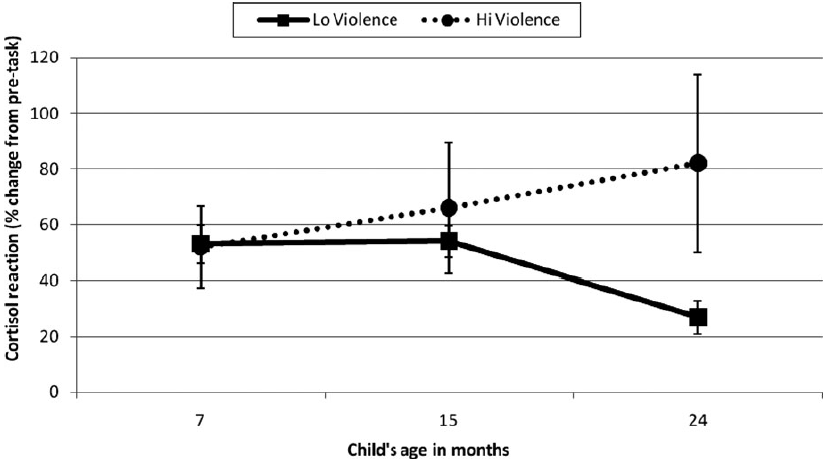 Hibel et al 2009.
[Speaker Notes: At this age, much of the effect of trauma is impact on the stress response system. When that system experiences over reactivity, it can result in a blunted blunted diurnal pattern of cortisol production which can have lasting effects on development.

Here is one example of the physiological response of infants over this time period after exposure to violence. The dotted line represents children that were exposed to marital violence. We measured their cortisol reactivity to stress. Cortisol is a hormone that is released during the body’s stress response. You can see here that those in hi-violence environments have increasing levels of reactivity. the children that were not exposed show a decreasing pattern as they learn to regulate their emotions and physiology across the first two years of life. The exposed children have significantly higher cortisol reactivity to the stressor. 

Thus, over time these environments can result in significant wear and tear on the child’s physiological system and undermine their self control.]
Developmental Effects of Trauma
Ages 3-6
Cognitive 
Have difficulties focusing or learning in school 
Develop learning disabilities 
Show poor skill development 
Emotional 
Act out in social situations 
Are verbally abusive 
Are unable to trust others or make friends 
Are anxious, fearful and avoidant 
Lack self-confidence 

Physiological 
Experience stomachaches and headaches 
Wet the bed or self after being toilet trained 
Trauma specific 
Imitate the abuse 
Believe they are to blame for the abuse
[Speaker Notes: How about preschool - What are some of the primary characteristics of this developmental period?

This period is marked by dramatic cognitive growth – language and problem solving skills become more complex. Emotional development is a major focus of this period where they begin to understand complex emotions and their causes, begin to show empathy, and begin to have some control over their own emotion. This is coupled with an increased focus on peers with the emergence of dyadic play. But even in the midst of all this development, they still rely a great deal on caregivers to regulate their physiological systems. 

In the preschool period children exposed to trauma will experience a range of developmental difficulties across all of these domains. 
Cognitively they are likely to show delays as these are skills that are just beginning to come online
Emotionally Emotionally they may show an immature control over their emotional expressivity and experience difficulty in their social relationships with their peers due to a lack of emotional intelligence. 
Physically They are still likely to experience physical maladies since they still rely on external control of their stress response system. 

It is also common for children of this age and older may display a regression of a skill. The most common one seen in this age group is regression of toilet training. Remember that development will go in a forward manner. Regression of a skill is something to take note of. 

Finally at this age children do not yet have the cognitive capacity to fully understand that someone can have motivations and intentions that are separate from themselves (theory of mind). Thus it is difficult for children of this age to understand behaviors that don’t involve them in some way. In trauma situations, this results in children to blaming themselves for abuse. 

Note that at this age social workers must still rely heavily on these behaviors to know whether the child is suffering. Children at this age are still not able to articulate clearly their experiences or their internal emotions or thoughts. May be further hampered by developmental delays resulting from the trauma.]
Developmental Effects of Trauma
Childhood
Mental: depression, anxiety, cognitive delays
Physical: headaches, stomach aches, more prevalent colds
Behavioral: aggression, regressive behaviors

Ages 6-9 
May be curious and ask many questions
May become fearful and anxious
May withdraw from others
May feel abandoned by both parents	

Children over age 9
Have increased ability to understand situation
May worry about family more than about self
Increased anxiety and an inability to perform
Inability to learn coping strategies to manage the environment
Impulsivity and inability to delay gratification
[Speaker Notes: What are some of the primary characteristics of this developmental period?

This period is primarily marked by a increasing complexity of cognitive and emotional skills. Friends and relationships outside the home take on increasing importance. 

Generally speaking, we see that the effect of trauma on this period largely mirrors those of younger ages but that they can become compounded over time if in a prolonged maladaptive situation. So early cognitive delays will compromise later learning and functioning. Delays in emotional competence will result in ongoing difficulties relating to others and increasing peer difficulties. 

Children who have been experiencing trauma into childhood usually show difficulty in school, limited social connections, inability to cope all can lead to poor outcomes in adulthood. 

When children experience trauma during this developmental period the general pattern of behaviors will vary by age due to cognitive shifts that happen between the ages of 7-9 where more complex cognitive processing capacities come online. 

In the younger ages children usually respond with more confusion and curiosity, whereby older children express more anxiety and concern. 

Most of the time children entering the child welfare system at this stage of development have a history of trauma and likely have experienced some of the earlier developmental effects. As such, their developmental age may not be consistent with their chronological age in some domains depending on their history. For instance, a school age child may appear cognitively consistent with their age (they do well in school, able to understand complex situations and navigate them) but emotionally they have the capacity of someone much younger (unable to process emotionally complex information, shut down in times of conflict). It is important that when dealing with children who have a history of abuse that workers approach them at their developmental age and not their chronological age. This highlights the importance of understanding typical developmental stages and behaviors.]
Interventions
Ensure sensitive & responsive care in adoptive homes & foster placements
Attachment & Biobehavioral Catch-Up (ABC)
Focus on building serve and return
Cognitive-Behavioral Family Therapy
Focus on changing parents’ appraisals of children’s behaviors
Parent-Child Interaction Therapy
Parent coaching for responding to difficult child behaviors
Early placement - prevention
[Speaker Notes: There are several intensive interventions for families who have histories of abuse and neglect. They all focus, in one way or another, on improving sensitive and responsive care. 

There is also an emphasis on early placement of children prior to the attachment process becoming solidified. This is seen as a preventative measure to avoid disrupting the attachment bond during removal. However, multiple placements will also need to be avoided during this time.]
Interventions
PCIT In Action: PCIT Pulse






Source: https://www.youtube.com/watch?v=9Ldvqei7pl4&feature=youtu.be
[Speaker Notes: Video URL: https://www.youtube.com/watch?v=9Ldvqei7pl4 

Here is a video example of the PCIT therapy, as an example of what these intensive approaches look like.]
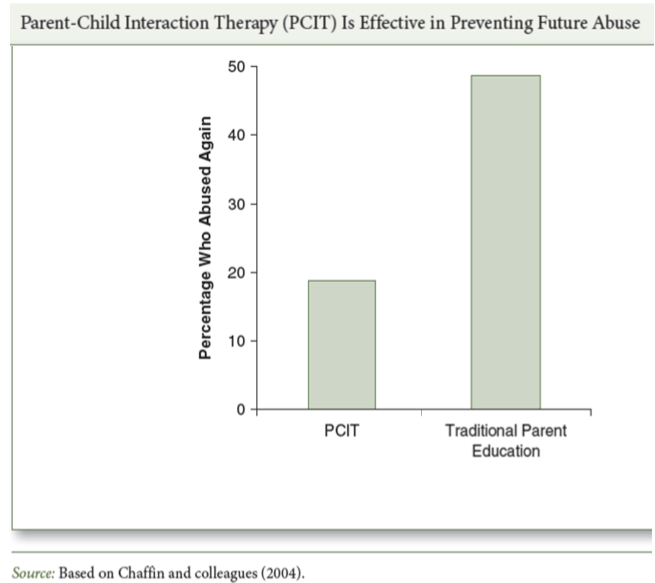 [Speaker Notes: These approaches can be quite effective. This shows the results from a parent training program called PCIT (Parent-Child Interaction Therapy). 

PCIT = Traditional PCIT services
Traditional = Community group intervention through a nonprofit agency operating a traditional parent training program. 

Differences between PCIT and Traditional Parent education were significantly different. Median follow-up time = 850 days through the statewide child welfare administration database (excluding reports that were screened or ruled out). 

Now, to end on a high note, we are going to watch a brief video that highlights some of these points, and focuses on strong relationships in building resilient children.]
Break out - discussion
Reflect on how this information can be used in your work. 
How does knowledge of child development inform your approach?
How might you use this information to talk to caregivers?
In what other ways do you imagine this information may be helpful – in work or otherwise?
[Speaker Notes: Reflect on how this information can be used in your work. 
How does knowledge of child development inform your approach?
How might you use this information to talk to caregivers?
In what other ways do you imagine this information may be helpful – in work or otherwise?]